Cycle de vie
Fait par Malek
germination
floraison
Pollinisation
Féconcation
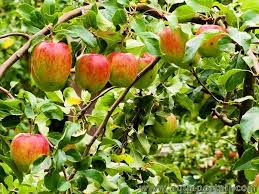 fructification